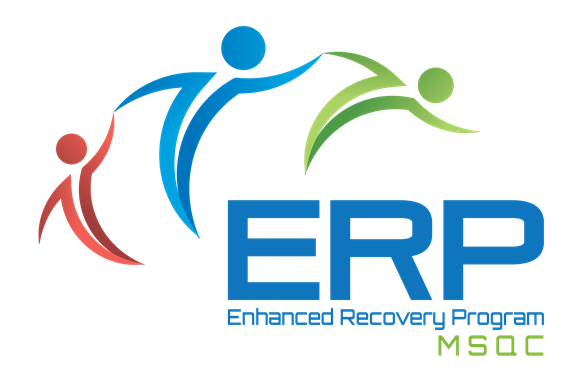 Healthcare Team Resource Guide
Module 1
Created by MSQC for the purpose of initiating and maintaining ERP Quality Improvement Projects by hospitals in the Collaborative.
Presentation Objectives
Introduce Enhanced Recovery Program (ERP) principles and elements
Identify benefits and rationale of ERP
Define essential aspects of the healthcare team in ERP implementation
Emphasize the importance of patient engagement and your role in supporting patients’ active engagement.
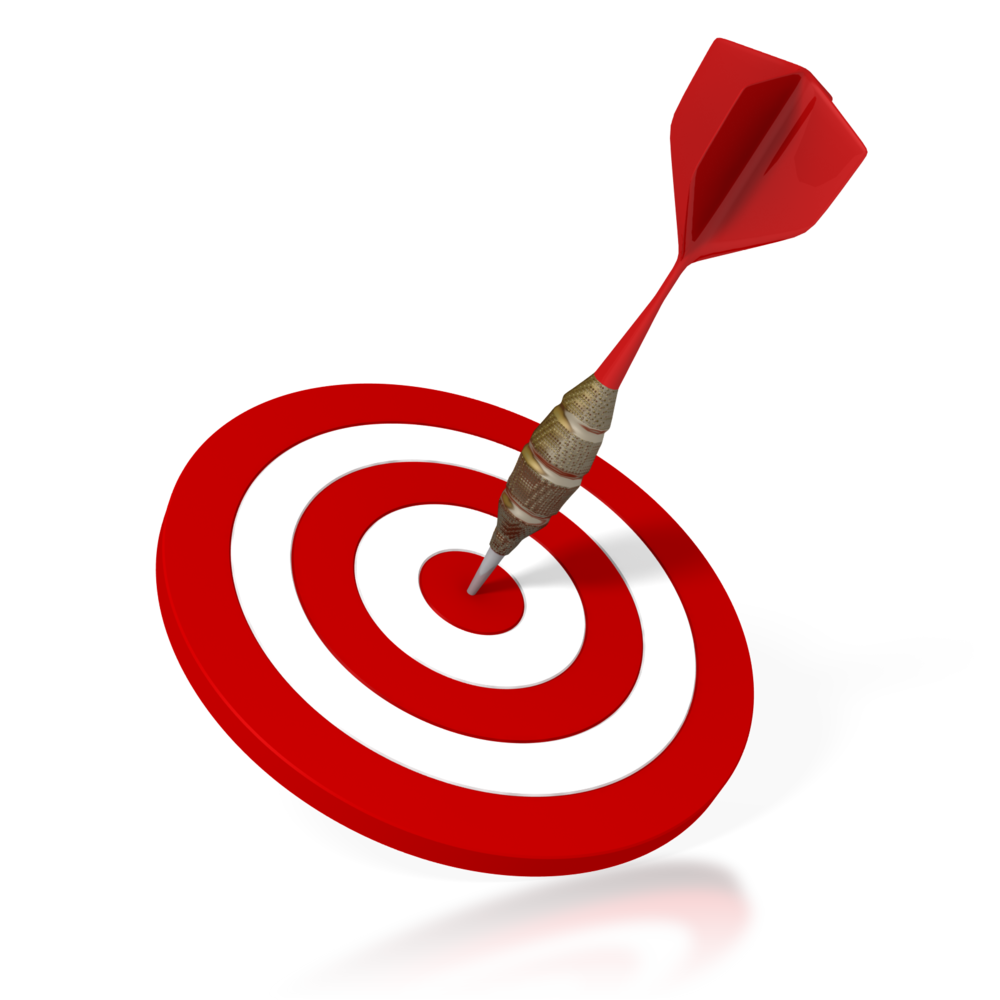 Enhanced Recovery Program
MSQC Enhanced Recovery Program provides a framework for sites to use in establishing and implementing standardized protocols directed at optimizing patient recovery during the preoperative, intraoperative and postoperative periods of care
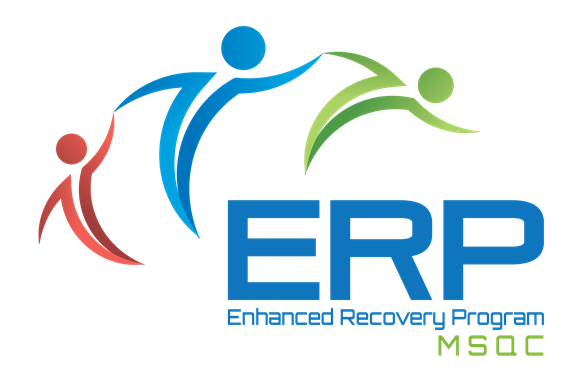 [Speaker Notes: A multimodal optimization of surgical care that began to get attention in the 1990s, with the aim of decreasing the surgical stress response in order to improve surgical patient care, reduce complication rates, and shorten hospital stays (Eskicioglu et al.,2009).  Enhanced Recovery Program, also known as Enhanced Recovery after Surgery (ERAS) or Fast-track Surgery, is a combination of strategies to expedite recovery after elective surgery in order to achieve a reduction in length of stay and recovery.  It is a bundling of care that begins when patients are identified for surgery and continues throughout their recovery from surgery. Evidenced-based quality bundled care is the cornerstone of the Enhanced Recovery Program. While ERP accelerates the recovery from post-operative phase, it is not achieved by lowering discharge criteria but rather by preparing patients who have been identified as surgical candidates. This includes a preadmission testing (PAT) session that incorporates a prehabilitation phase of education, nutrition and health counseling with a modification of care that is given in the pre-operative through post-operative phase. The purpose of the ERP pathways is a reduction of surgical stress, maintaining post-op physiological function and enhancing mobilization after surgery. (Gustafsson et al., 2013). Literature reports that ERP patient experience a quicker recovery than those following traditional care pathways, have reduced length of stay without evidence of higher readmission rates, and a reduction in postoperative morbidity (Grocott, Martin & Mythen, 2012). The use of ERP requires a multidisciplinary approach and includes the collaborative, synchronous efforts of surgery, anesthesia and nursing.]
Impact on Patient Outcomes
Enhanced Recovery vs. Conventional Recovery Strategies
 Global Outcomes Data (colorectal surgery)
1. Spanjersberg et al.(2011)
2. Delaney et al. (2003)
3. Anderson et al.(2003)
[Speaker Notes: In a literature review by Spanjersberg et al. (2011), which compared enhanced recovery (ER) versus conventional recovery strategies for colorectal surgeries, the mortality rate in enhanced recovery patients was 0.4% compared with 1.3% in conventional patients. Complications were sustained by 28.5% of ER patients versus 56.8% in conventionally treated patients.  LOS (on average) was reduced by 3 days. 

A comparative study of enhanced recovered patients vs. traditional postop recovered patients undergoing laparotomy for colon resection (Delaney et al. 2003) demonstrated an average reduction in readmission rates from 18.2% to 9.7%.

A meta-analysis of randomized controlled trials in colorectal surgery by Adamina et al. (2011), demonstrated similar findings: a reduction in LOS by an average of 2.5 days, morbidity reduced by half, and readmissions decreased.  
And finally, Anderson et al.(2003) reported that patients’ postsurgical pain was reduced with ER pathway interventions compared to patients treated by conventional analgesia.

In summary, the data from studies comparing enhanced recovery surgical patients  and conventional recovery surgical patients  has clearly and consistently evidenced better outcomes for enhanced recovery patients with notable reductions in morbidity, mortality and length of stays without increases in hospital readmission occurrences.]
Non-Colorectal Enhanced Recovery Programs
Enhanced Recovery Programs have a role in non-colorectal surgeries:
Principles can be tailored to improve the patient’s clinical 
condition for which they have presented for surgery.
Targeted interventions:     
Promote postoperative recovery 
Reduce the perioperative stress response
Attenuate organ impairment
 
results	:
- Shortened length of stays
- NO increases in readmissions
- Accelerated return to normal activities
- Decreased morbidities
Gynecologic Surgery
Orthopedic Surgery
Liver Surgery
Vascular Surgery
Gastric and Esophageal Surgery
Radical Cystectomies
Plastic Surgery
[Speaker Notes: Enhanced Recovery Principles and Protocols, which have their origins in colorectal procedures, have since been broadly applied across multiple surgical disciplines. Basic principles for Enhanced Recovery have relevance, regardless of surgery type, in preparing the patient for surgery and maximizing his/her potential for complete and early recovery.

The differences between Enhanced Recovery Programs within surgical specialties are often noticed in the intervention “specifications” related to a given Enhanced Recovery Program Element, i.e., Early Ambulation/Mobilization: orthopedic patients may follow post-surgical protocols for ambulation that differ from those recommended for post-CABG patients, but both patient types benefit from specified ambulation/mobility protocols.

Enhanced Recovery Programs that have expanded beyond colorectal surgery have demonstrated in preliminary data for outcomes that length of stays have been shortened, without increases in readmissions, with faster return to normal function and lower incidences of complications.]
Benefits of Enhanced Recovery Program
Potential impact of ERP on:
Patient Engagement
“…the goal is to support and strengthen patients’ determinations of their health care needs and self-care efforts with a view to obtaining maximum value and improved health outcomes.”
Coulter (2012)
[Speaker Notes: To maximally engage patients, they need to be well supported and informed. In addition, they must be provided opportunities to participate in their care and decision making. For patients that require contingency planning, the patient should be at the center of the planning process and involved in determining the alternate plan. Motivation and reinforcement of the ERP process will help keep patients actively engaged.

There are multiple facets to patient engagement:

Health Literacy: A fundamental piece of patient engagement as patients must be able to understand and process health information. This also involves addressing patient expectations of care. Patient empowerment is key to meeting this facet.

Decision Making: Ensuring patients are well-informed and taking their preferences into account in deciding treatment(s) results in shared decision making,  a goal of patient engagement. Use of coaching and question prompts can help patients improve this facet.

Self-Care: Patients need to take actions to maintain physical and mental health. 

Self-Management: Patients need to play an active role in managing the day to day aspects of their chronic conditions (if applicable). Educating patients on self-management and helping them to self-administer treatments can help patients improve this facet.

Patient Safety: Patients can advocate for the safest care possible by being actively involved in monitoring care processes, recognizing and informing health care providers of complications, and effectively managing treatment. Positively reinforcing treatment regimens can help patients improve this facet.

It is important that health professionals are granted the means to gain the necessary expertise and skill to effectively engage patients.]
Patients’ active role in recoveryAn integral component of the success of ERP is the patient’s acceptance of the role of partner in the healthcare team. Active participation of the patient is enhanced when they are provided with detailed information about the ERP components and responsibilities they can assume for their own recovery.
[Speaker Notes: Identify patient barriers early in the recovery process to enhance the patient’s ability to actively participate in their recovery pathway. Barriers, such as a lack of family or social support, may affect transportation to appointments, prescription pick-up and anticipated length of stay.  A social work  referral is indicated if the patient has barriers that may interfere with their ability to fully engage in the Enhanced Recovery Program. Development of a mutually agreeable plan helps with compliance. The plan will be provided to the patient verbally at their initial appointment as well as in written form, and ideally would also include a video presentation. Common patient emotions, such as fear and anxiety can be ameliorated with consistent education and support from the healthcare team (Kiyohara et al., 2004).
Patient responsibilities: Read and review all materials (Respond to periodic quiz questions or email or phone queries?). Keep a list of questions to ask team members at each interaction/appointment. Collaborate with the healthcare team in developing a Recovery Plan, and follow the plan.]
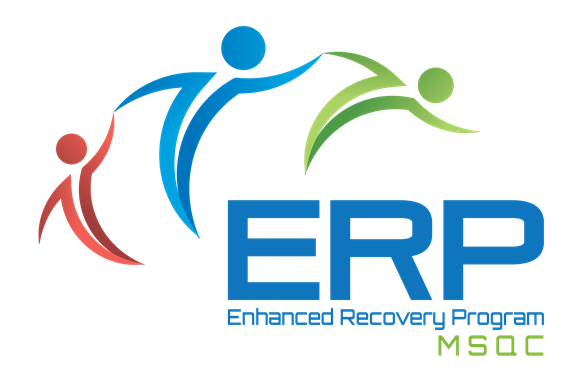 [Speaker Notes: The intent of the prehabilitation phase is to optimize a patient’s health condition in order to prepare for surgical intervention. Adequate preparation and information on pain, fatigue and how to care for themselves following surgery will reduce needless suffering that is a result of a lack of preparation (Kruzik, 2009). Preoperative information and education provided to patients before their surgical and anesthesia procedures has been shown to decrease fear and anxiety (Kiyohara et al., 2004), increase patient satisfaction (Papanastassiou et al., 2011)), and improve pain (Egbert, 1964). Providing psychological counseling may also improve wound healing and recovery after laparoscopic surgery (Broadbent et al., 2012). Key components of ERP include dietary changes, smoking cessation, and mobilization requirements, which demands greater patient involvement and, therefore, an enhanced learning environment is necessary for patient adherence (Smith et al., 2014). Family should be included in all patient teaching so that the patient has support and reinforcements.]
Enhanced Recovery Program Elements
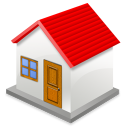 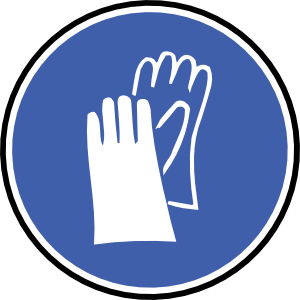 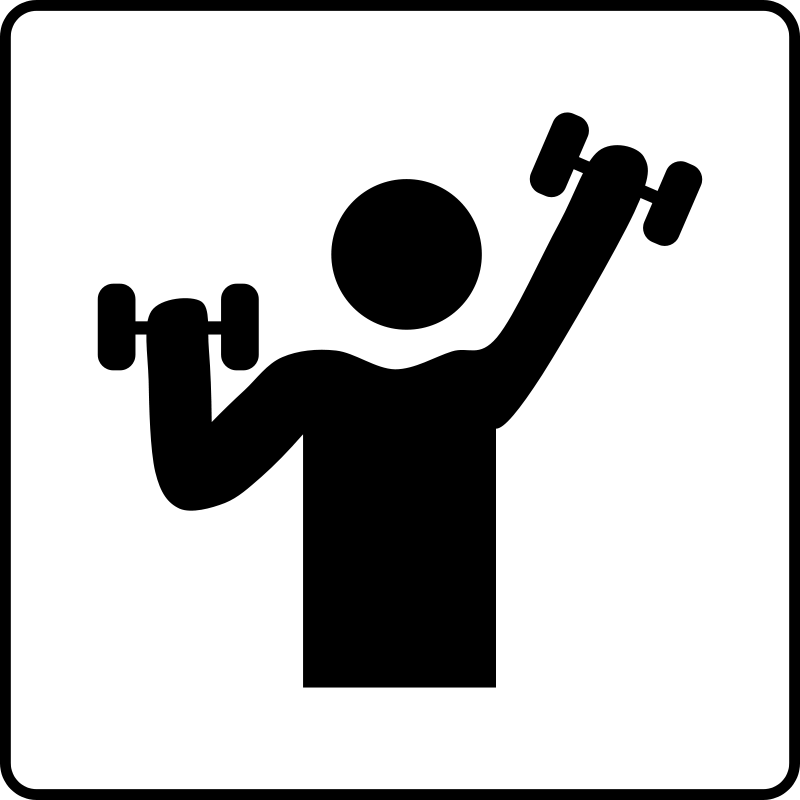 Preoperative Phase
Presurgical counseling, education, conditioning, readiness and preparation.
Explanation of hospitalization
Testing/ labs
Nutritional assessment
PONV scoring
Exercise monitoring
Mobilization targets
Smoking cessation/’fast’
Alcohol cessation
Fluid management
Pain management
Perioperative Phase
Intraoperative efficiency
Metabolic/fluid conditioning
Prevention of postop ileus
Antiemetic prophylaxis
Mechanical bowel prep with antibiotics (colectomy cases)
Fluid management
VTE prophylaxis
Antimicrobial prophylaxis
Skin prep
Maintenance of normothermia
BP and glucose maintenance
Pain management
Postoperative Phase
Postoperative Interventions
Early mobilization
Antiemetic prophylaxis
Early removal of urinary catheters
Early removal of wound drains
Glucose control
Pain management
Patient feedback 
Outcomes reporting and analysis
[Speaker Notes: There are six basic elements to an Enhanced Recovery Program: Presurgical Counseling and Education; Presurgical Conditioning and Readiness; Presurgical Preparation, Intraoperative Efficiency, Targeted Postoperative Interventions and Patient Feedback and Outcomes Reporting and Analysis.
Within these six elements, are a suggested list of evidence-based practices that result in improved outcomes for surgical patient. An efficient and effective Enhanced Recovery Program will require repeated and regular evaluation of each component for efficacy and improvement.
Preadmission counseling:
ERP Education: procedure, ERP elements, why
Anticipatory Guidance: who, when, what will happen, why
Patient-centered: goal setting, responsibilities, expected outcomes

Pre-Surgical Conditioning and Readiness
Surgical Optimization
Smoking cessation
Optimize nutrition
Optimize mobility
Eliminate alcohol intake

Patient Readiness
Identification of a patient-centered support network (provider)
Surgery “buddy” (patient-chosen)—accompanies patient: second set of eyes and ears
Anxiety assessment and short-term intervention strategies

Presurgical Preparation
Bowel Preparation:
-mechanical bowel prep
-antimicrobial prophylaxis

Presurgical Carbohydrate Loading and Hydration:
-clear (12.5%) carbohydrate drink (800mL) before midnight.
-clear (12.5%) carbohydrate drink (400mL) 2-3 hours prior to induction.
-patient freely consumed clear fluids until 2h before anesthesia for surgery

Intraoperative Efficiency: 

Standardized Anesthetic Protocols
-Minimal Use of Opioids 
-Measures to Optimally Sedate and Anesthetize Patients

Standardized Thromboembolism and Antibiotic Prophylaxis Protocols

Minimally Invasive Surgery

Targeted Post Operative Interventions
Early Postop Feeding
Early Removal of Catheters/Drains
Early Mobilization
Pain Management
          Preop: administration of pain modulating medications
          Post-op: early assessment and intervention
          Discharge: good pain control with oral analgesia

Patient Feedback and Outcomes Reporting and Analysis
MSQC data collection and analysis allows for benchmarking of quality measure(s) performance specific to ERP]
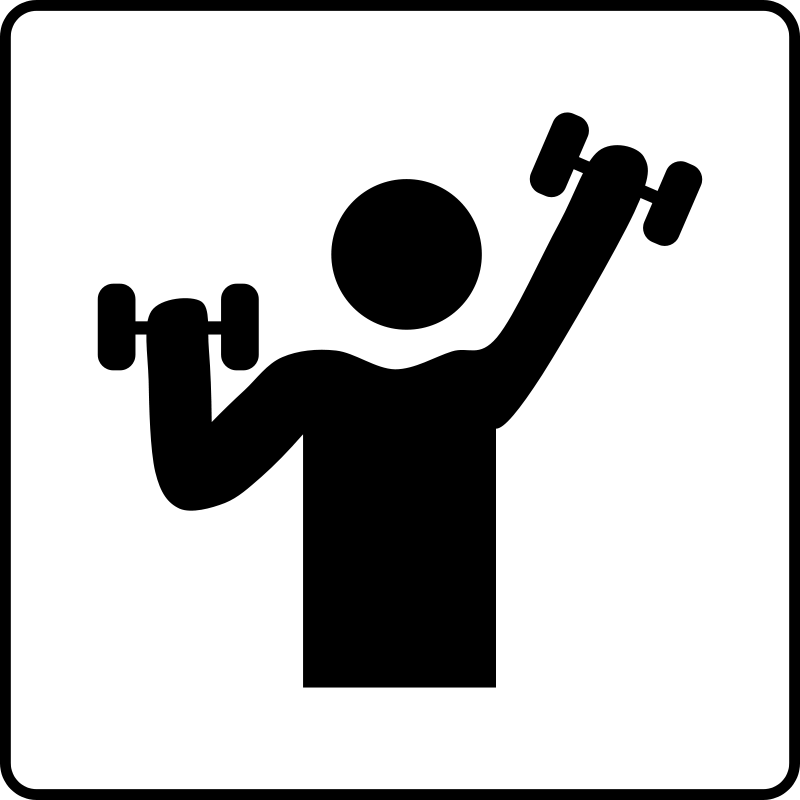 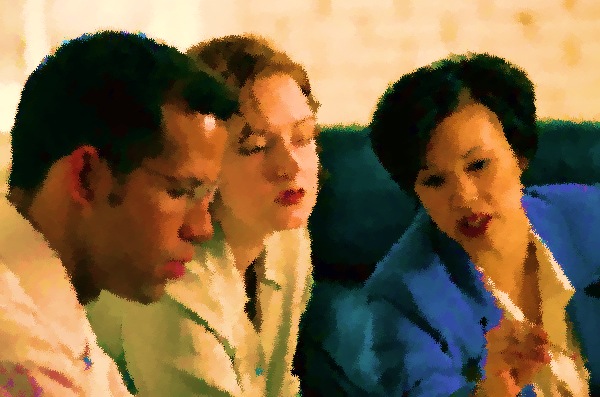 Preoperative Phase
Presurgical counseling, education, conditioning, readiness and preparation.
The Preoperative Phase is conducted in two segments, the initial meeting with the patient in the Surgeon’s office or clinic and meeting with the patient during a Preadmission testing (PAT) appointment.
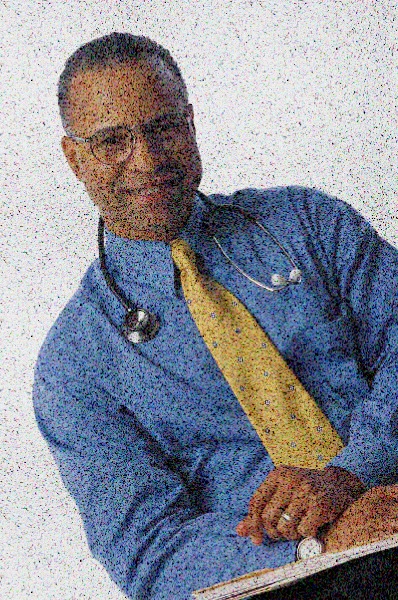 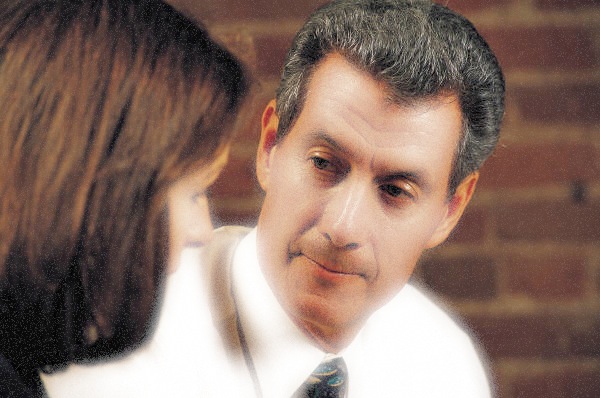 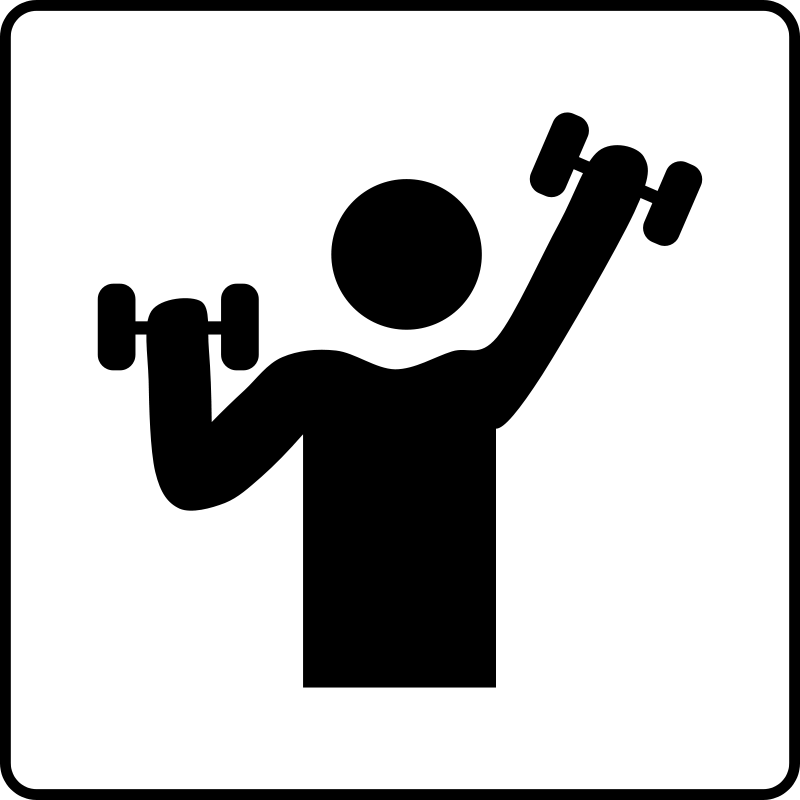 Preoperative Phase
Surgeon’s Office
Patient Engagement ----------------------->
[Speaker Notes: The patient’s baseline status and risk status is assessed during the Surgeon’s office visit, so that an individualized prehabilitation plan can be developed in collaboration with the patient.  The Preadmission testing session is then ideally scheduled 4 weeks prior to surgery, with the focus of enhancing the patient’s optimal readiness for surgery.]
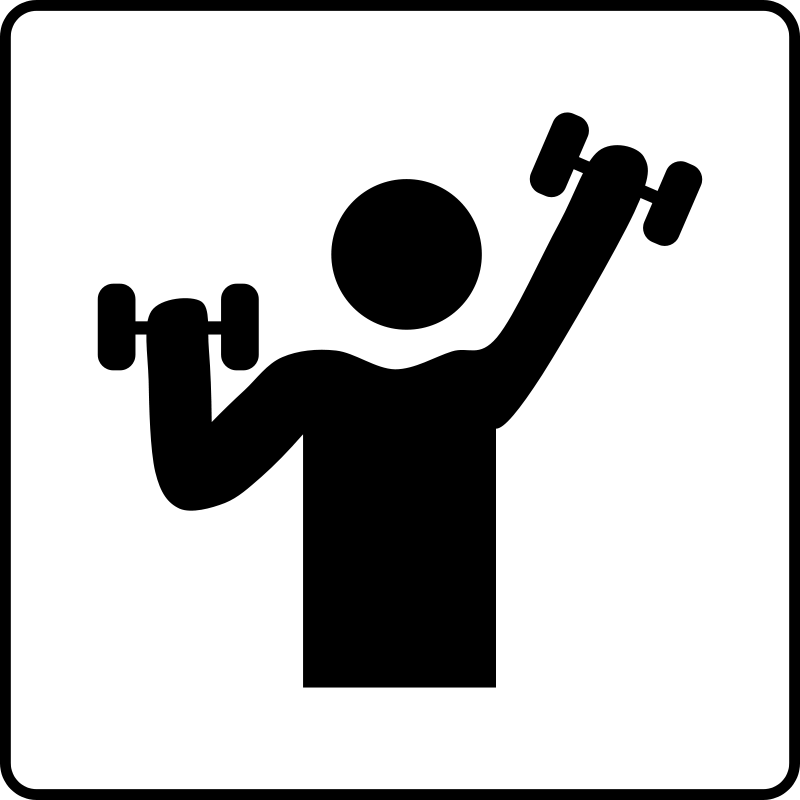 Preoperative Phase
Surgeon’s Office
Patient Engagement ----------------------->
[Speaker Notes: Testing/Labs-Obtaining Serum Albumin and Glucose (and Hgb A1C for patients with Diabetes) laboratory values for each patient, will help to guide formulation of an individualized nutrition management plan based on specific nutritional needs and deficits. Serum albumin is synthesized in the liver and is a measure of hepatic function, and also reflects nutritional status. Albumin functions to maintain colloidal osmotic pressure and also transports blood constituents such as drugs, hormones and enzymes. Malnourished patients, especially after surgery, have a greatly decreased level of serum proteins, impacting recovery. Normal values are 3.5-5 g/dL or 35-50 g/L (Pagana and Pagana, 2006). Blood glucose is low in fasting states, and if fasting persists, protein and glucagon are broken down to help elevate glucose levels. Many forms of stress, such as general anesthesia and infection, can cause increased serum glucose levels. Other agents, such as IV dextrose infusions, diuretics and corticosteroids may also cause increased levels. Drugs that cause decreased levels include alcohol, acetaminophen, anabolic steroids and propranolol. In diabetic patients, Hemoglobin A1C  provides an accurate long-term index of the patient’s average blood glucose level 100-120 days before the test. One advantage is that the test can be drawn at any time because it is not affected by short-term variation, such as with eating, exercise, stress, or hypoglycemic agents. Results of 2.5-5.9% show good diabetic control, 6-8% show fair control and >8% shows poor control (Pagana and Pagana, 2006). In elective patients, it has been shown that glucose control in the 30–60 days prior to surgery is beneficial in decreasing perioperative complications. In patients from Veterans Administration hospitals, it was found that surgical site infections were reduced in patients whose HbA1c was <7% (Dronge et al., 2006) 
Nutritional assessment-Patients already demonstrating compromise of nutritional status, defined by at least 10% weight loss and serum albumin level less than 2.5 g/dL, should be considered for a minimum of 7 to 10 days of nutritional repletion prior to surgery (McClave et al., 1999). An important factor affecting outcome and recovery from surgical stress is preoperative nutrition status and the patient’s metabolic response to the surgical insult. Although obesity is most commonly associated with macronutrient excess, it is reported that at least 15%−20% of obese patients may be nutritionally deficient in at least one micronutrient (Damms-Machado et al., 2012 ;Toh et al., 2009). Strategies to minimize hyperglycemia and insulin resistance by aggressive preoperative nutrition and carbohydrate loading may promote maintenance of a perioperative anabolic state, improving healing, reducing complications, and shortening the time to recovery of bowel function and hospital discharge.  Patients with severe malnutrition and gastrointestinal dysfunction may benefit from preoperative parenteral nutrition. Malnourishment may be present for a variety of reasons in patients undergoing elective surgery, including metabolic perturbations from inflammatory or neoplastic disease, altered nutrient utilization secondary to the metabolic state, poor access to adequate nutrition, or alimentary track dysfunction. Ideally, these nutritionally at-risk patients should be identified during a preoperative evaluation, and nutrition goal-directed therapy should be implemented prior to surgery (Evans et al., 2013).]
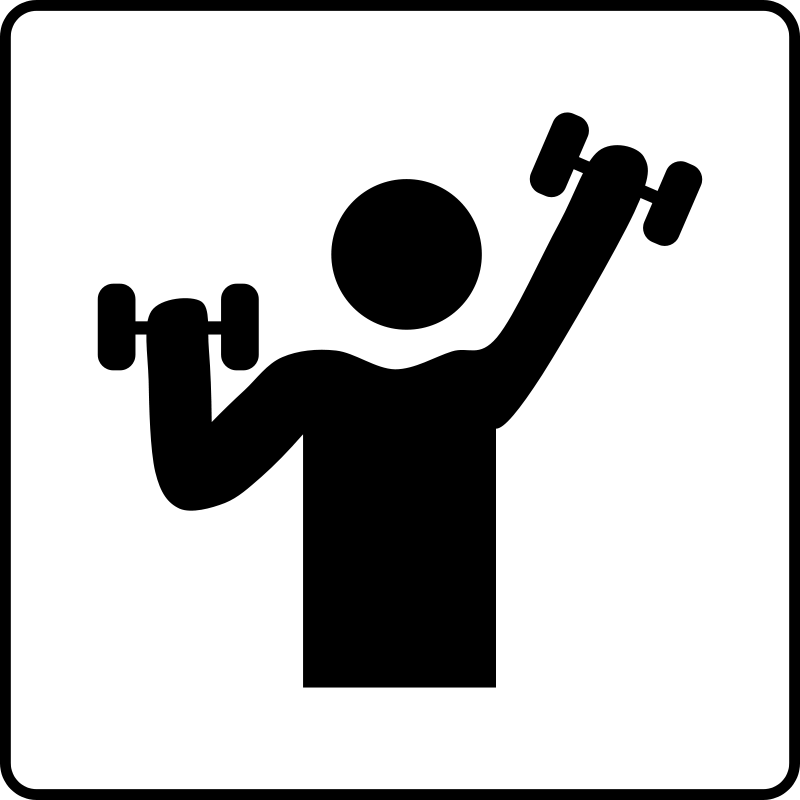 Preoperative Phase
Surgeon’s Office
Patient Engagement --------------------------->
[Speaker Notes: Fitness/Exercise tolerance-Three weeks preoperatively may be sufficient to obtain a moderate gain in aerobic and muscle strength conditioning in preparation for surgery (Fearon et al., 2013).  Meaningful changes in functional capacity can be achieved over several weeks of prehabilitation. Patients and those who care for them, especially those with poor physical capacity, should consider a prehabilitation regimen to enhance functional exercise capacity before colectomy.  In the face of the health threat faced by patients requiring colorectal surgery, active participation in the preparation process may have benefits beyond the physical alleviate some of the emotional distress surrounding the anticipation of abdominal surgery and the recovery process (Mayo et al., 2011)
Smoking Cessation or ‘Smoke fast’-Current smokers have an increased risk for postoperative pulmonary and wound complications, which can be reduced with a one-month abstinence from smoking (Sorenson et al., 2003). A combination of pharmacological and counseling is most effective for smoking cessation success. Community resources for smoke fast or cessation will provide ingoing local support and reinforcement (Schmelze, Rosser, and Birtwhistle, 2008). The preadmission testing (PAT) visit provides a window of opportunity for smoking cessation counseling. Offering brief advice (as little as 3 minutes) has been shown to have clear benefits and yields higher abstinence rates. Patients who are faced with the need for surgery are more likely to follow the advice of medical professionals (Ratner et al., 2004). Most ex-smokers try several times, often as many as 8 to 10 times, before they are able to successfully quit. (Brender, Lynm & Glass, 2010). The idea of a smoking ‘fast’ may be more acceptable to a patient who smokes to enhance their motivation to reduce their smoking preop or stop just until their surgical procedure has been performed.]
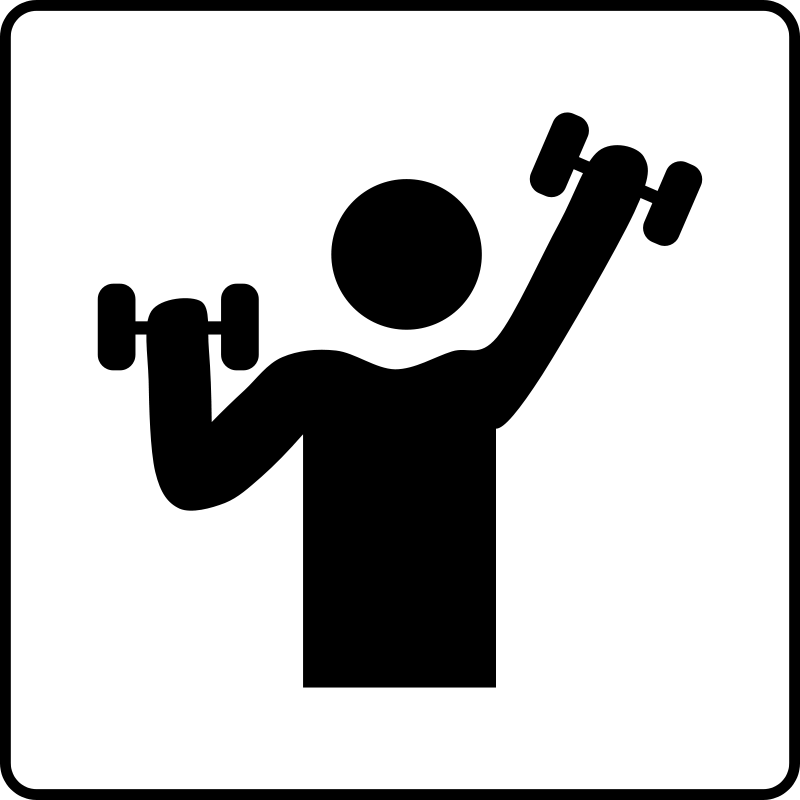 Preoperative Phase
Surgeon’s Office
Patient Engagement --------------------------->
[Speaker Notes: Alcohol cessation- Patients should be screened during their preoperative visit to determine their level of alcohol consumption. Patients who are identified as hazardous drinkers should receive a brief intervention counseling and a referral to an alcohol cessation provider for further follow-up. The impact of hazardous drinking includes an increased risk of surgical complications including cardiac function, immune capacity, hemostasis and surgical stress response (Tonnesen et al., 2009) . It appears that intensive preoperative alcohol cessation interventions, including pharmacological strategies for relapse prophylaxis and withdrawal symptoms, may significantly reduce postoperative complication rate. Alcohol abusers have a two-to-threefold increase in postoperative morbidity (Gustafsson et al., 2013). Patient empowerment is the cornerstone of beginning the conversation surrounding alcohol cessation in preparation for surgery. Alcohol cessation includes provision of the surgical benefits as well as the long term benefits. These patients will require pharmacological therapy for alcohol withdrawal and for alcohol dependence. Counseling done by staff trained in alcohol cessation techniques may be most effective. Alcohol dependence requires three or more of the following symptoms within a 12-month period: 1. A great deal of time spent in obtaining, using, or recovering from use of alcohol; 2.  Difficulty controlling drinking, i.e. persistent desire to drink or unsuccessful attempts to cut down on drinking;  3. Physical withdrawal symptoms when alcohol use is stopped or decreased, or drinking to relieve withdrawal symptoms.;4. Tolerance: increased amounts of alcohol are required to achieve the same effects; 5. Giving up or reducing important activities because of alcohol use; 6.  Drinking more or longer than intended. Continued use despite recurrent psychological or physical problems.
Pain Management-Thorough assessment of pain includes PQRST (P=precipitating factors Q=quality of pain R=region or radiation of pain S=subjective description of pain T=temporal nature of pain (when did it start? How long does it last?). Some studies of postoperative pain management showed that patients with pre-existing pain had higher pain intensity after surgery.]
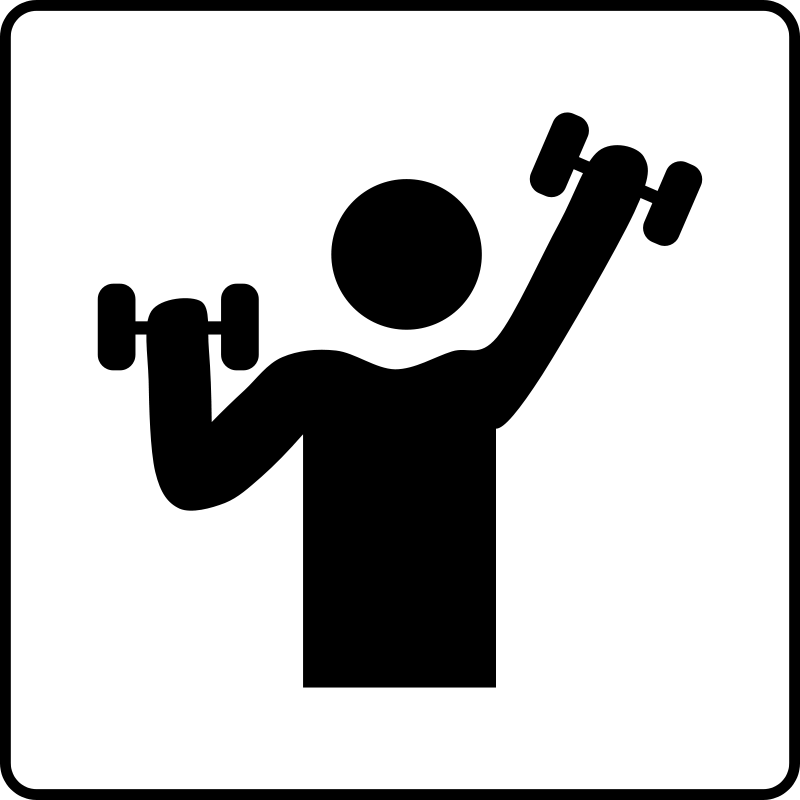 Preoperative Phase
Preadmission Testing (PAT)
Patient Engagement -------------------------->
[Speaker Notes: Nutritional supplementation- Oral supplementation with products such as Ensure or Ensure Clear will be needed for patients with nutritional deficits, such as low Albumin. Refer to Dietary to discuss preop supplementation such as tube feedings and TPN for severely nutritionally depleted patients.
Carbohydrate loading and Preoperative hydration- Preoperative oral carbohydrate-rich fluids for non-diabetic patients before midnight the night before surgery and 2-3 hours prior to surgery (Webster et al., 2014). Benefits include: 
	Counteract postop insulin resistance
	Reduction of stress reactions
	Improved postoperative recovery
	Reduction of thirst, hunger and fatigue 
	No increase in pulmonary aspiration
Early Postop Feeding -Introduction of fluids and food should occur within 24 hours postoperatively and has proven to be a safe practice. (Association of Surgeons of Great Britain and Ireland, 2009).  Patients should be allowed to intake fluid on the day of surgery and build up to an oral diet over the next 24 hours. Patients who are not meeting their nutritional requirements by 72 hours after surgery should be assessed by a dietician. The benefits of an early postoperative diet include the reduction in risk of anastomotic dehiscence, reduced infection rate, a reduced length of stay and tolerance of early feeding is an indicator that gut function is returning. 
Benefits of early oral intake: 
	Reduce the risk of anastomotic dehiscence
	Reduce infection rate
	Reduce length of stay
	Tolerance of early feeding is an objective evaluation of gut function	
Postoperative Nausea and Vomiting (PONV) is an unpleasant, frequently occurring post-operative morbidity that can be avoided.  It is a major patient dissatisfier and a leading cause of unanticipated hospital admission (in early discharged patients).The occurrence of PONV can delay discharge from PACU, diverting precious nursing resources to the management of an issue that is mostly avoidable or able to be minimized. Discomfort from PONV can delay the patient from engaging in activities to promote recovery. There are rare, but serious, complications associated with PONV: suture dehiscence, aspiration of gastric contents, and esophageal rupture, to name a few.
1. Identify the PONV “triggers”: patient risk factors, anesthesia-related risk factors, and potential risk factors the patient may have. (see NURSING PONV Risk Assessment pocket card). 
2. Tally the “triggers” and assign a score.
3. Based on the range, assign risk. (see NURSING PONV Risk Assessment pocket card).
4. Document and communicate the risk to the anesthesiology team: anesthesiologist, mid-level provider (MLP), nurses, and patient
	Patients should know what to expect so that they may participate in “reminders” to staff if/when necessary. Engage the patient in ERP’s team approach to care: emphasize the importance of patient self-advocacy in communicating PONV risk and associated needs to providers.]
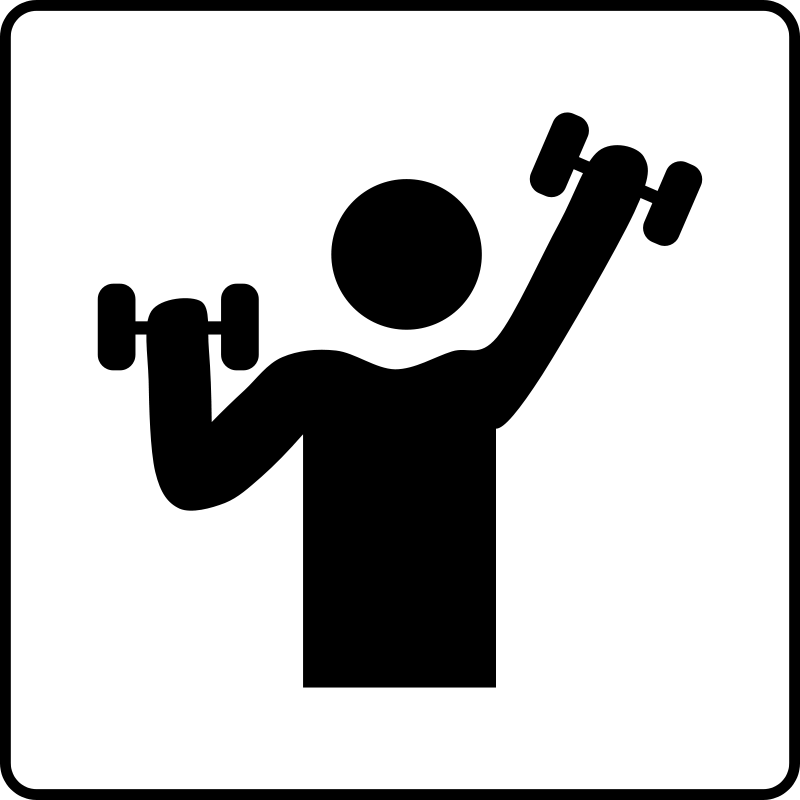 Preoperative Phase
Preadmission Testing (PAT)
Patient Engagement -------------------------->
[Speaker Notes: Fitness/Exercise-Monitor and discuss activity diary and encourage patient to meet activity goals. Goals should be individualized to the patients exercise tolerance, and sets specific targets, such as increasing the distance walked each week, or taking the stairs rather than the elevator.
Early Mobility-Eligible patients can participate in early mobilization. The day of surgery and at the very latest the first postoperative day, patients should be helped with sitting up in a chair for approximately 2 hours. Patients who are not eligible to do this should be assisted with gentle mobility. The goal is for patients to be out of bed 6 hours POD 1 through discharge.  Patient education surrounding the benefits of mobilization should be discussed with patients including the decreased risk of thromboembolism, the loss of muscle strength, pulmonary atelectasis and worsening of pulmonary function (Khan, Gatt, Horgan, Anderson & MacFie, 2009).	
	Evening of surgery/First postoperative day:
	Patients should be helped to sit in a chair
	Day of surgery/First postoperative day:
	Gentle assisted mobility
	Short periods of immobilization can lead to: 
			Thromboembolism
			Loss of muscle strength
			Pulmonary atelectasis
			Worsening of pulmonary functioning
VTE Prophylaxis- Patients undergoing major surgery have an increased (20x greater) risk for VTE.  VTE can be life-threatening. Its recurrence and the development of subsequent chronic morbidities like venous insufficiency and pulmonary hypertension is not uncommon. VTE is an expensive post-operative morbidity. In the near future, hospitals may not receive reimbursement for hospital-acquired VTE.
Use the MSQC Risk Assessment Scale (see MSQC Recommended VTE Risk Scoring System pocket card).
Document Risk Factors and any contraindications to prophylaxis.
Assign level of risk (see MSQC Recommended VTE Risk Scoring System pocket card).
Initiate Intervention: Document risk and communicate risk to providers: anesthesiology team, surgeon, MLP, nurses and patient.
Mechanical prophylaxis-Sequential Compression Devices (SCDs) or Intermittent Pneumatic Compression (IPC) are most effective when applied either intraoperatively or immediately postoperatively. They should be worn continuously at least until the patient is fully ambulatory. Poor compliance, improper use, and patient intolerance are a few limitations to the effectiveness of mechanical prophylaxis of VTE. Current recommendations are for 18 hours of compression daily. (Falck-Ytter et al., 2012)
Pharmacologic prophylaxis-The literature shows clear evidence for surgical patients that specific anticoagulants, such as SQ Heparin and Enoxaparin/Lovenox BID or TID, are integral to preventing VTE occurrence. Appropriate prophylaxis must be ordered based on a VTE protocol that targets each patient’s assessed risk. (Maynard, G. & Stein, J., 2008)
Smoking Cessation or ‘Smoke fast’-refer to MSQC ‘Smoking cessation/Smoke Fasting Education Tip Sheet’.]
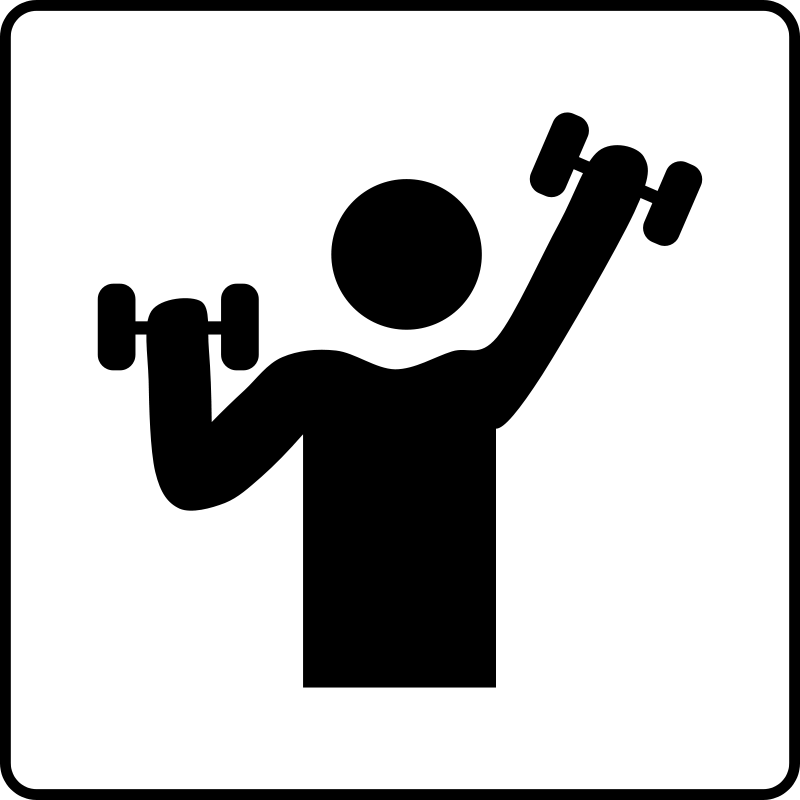 Preoperative Phase
Preadmission Testing (PAT)
Patient Engagement --------------------------->
[Speaker Notes: Alcohol cessation-Continue to monitor patient’s adherence to alcohol cessation protocols which should include counseling and psychological support, as well as a pharmacologic regimen.
Pain Management-The majority of patients who undergo surgery will require drug therapy for the management of acute postsurgical pain. Effective control of acute postsurgical pain is essential for the patient not only in the short term but also in the long term to prevent the development of chronic pain, which can occur if early acute pain is prolonged. Currently, opioid analgesics are widely used for the management of acute postsurgical pain. Although opioids provide effective postsurgical pain relief, their use is associated with a number of risks, including the development of opioid-related adverse drug events (ORADEs). According to a national analysis of ORADE incidence, almost 20% of patients treated with opioids experienced an ORADE, with the most common being gastrointestinal effects, central nervous system effects, pruritus, or urinary retention. Studies show that the risk of developing an ORADE is higher in patients receiving higher doses of opioids and in patients undergoing orthopedic or gynecologic surgery compared with patients undergoing general surgery. Elderly patients and those with comorbidities (e.g., obesity, sleep apnea, respiratory disease, urinary disorders) may be particularly vulnerable to ORADE development. Both hospital costs and length of stay are increased in patients with an ORADE versus those without an ORADE. Strategies to reduce the use of opioids after surgery are likely to result in positive outcomes by reducing the incidence of ORADEs and, as a result, reducing treatment costs associated with surgery and improving patient care (Oderga, G., 2012).  NSAIDS should be used for pain control. Opiates should be prescribed for break-through pain only. Unless contraindicated, NSAID’s are used as the first line therapy due
 to the effect of opiates which delay return of gut function and cause postoperative nausea and vomiting. Preop pain modulating medications, such Celebrex, Neurontin, Tramadol, Clonidine, Acetaminophen are used with the goal of avoiding opioids. Intravenous opioid therapy is significantly associated with postoperative ileus (POI) and prolonged LOS, particularly when the maximum hydromorphone dose per day exceeds 2 mg. Clinicians should consider alternative, nonopioid-based pain management options when this occurs  (Barletta, J., Asgeirsson T, Senagore AJ, 2011). Postoperative ileus has been shown to significantly increase hospital length of stay and cost of care. A key determinant of ileus development, as well as length of stay and costs, is postsurgical opioid dose (Barletta, JF, 2012). Patients should expect pain after surgery, but have the right to and need to be empowered to request pain control to their satisfaction. Pain assessment needs to be done on a regular frequent schedule during the patient’s recovery.]
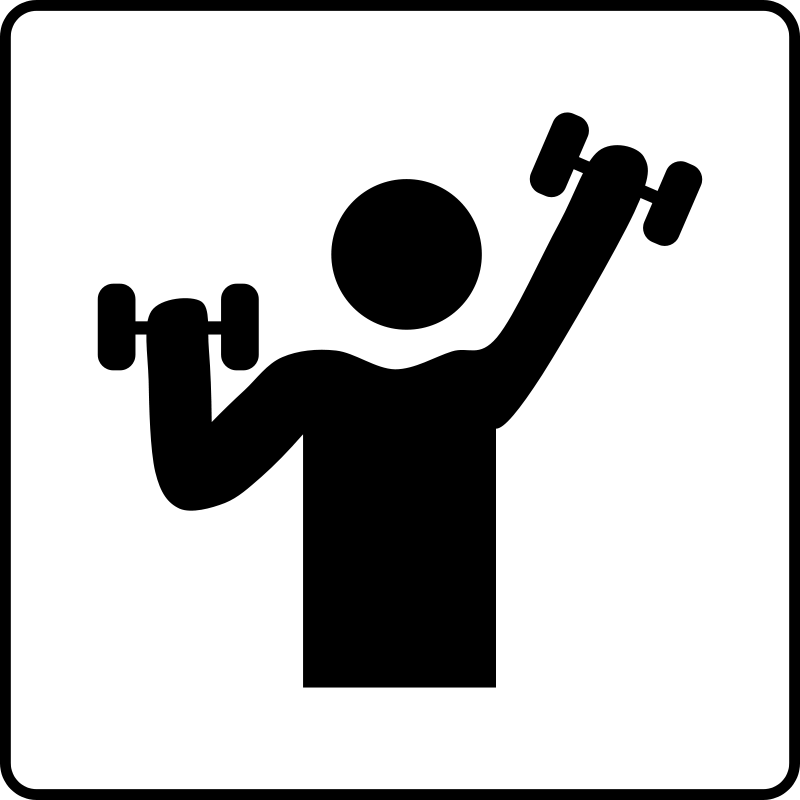 Preoperative Phase
Preadmission Testing (PAT)
Patient Engagement --------------------------->
[Speaker Notes: Prevention of Postop Ileus-Postoperative ileus (POI) is a predictable delay in gastrointestinal (GI) motility that occurs after abdominal surgery. Probable mechanisms include disruption of the sympathetic/parasympathetic pathways to the GI tract, inflammatory changes mediated over multiple pathways, and the use of opioids for the management of postoperative pain.  In addition to the use of alternatives to opioids for pain control, other interventions to bolster the prevention of post-op ileus include early feeding of a diet of choice, early ambulation and early removal of drains. NG drains, urinary drains and surgical site drains may reduce recovery by decreasing mobilization, and findings show that the use of surgical site drains and NG drains do not improve outcomes. The use of NG drains may contribute to pulmonary complications and is unnecessary after elective abdominal surgery (Kehlet & Wilmore, 2002). The use of NG drains has been shown to delay the return of gut function. (Association of Surgeons of Great Britain and Ireland, 2009). To facilitate early mobilization, drains should be avoided or removed as soon as possible. Indwelling urinary catheters are associated with an increased UTI rate (NQF, 2014) and are a deterrent to physical mobility. Benefits of restricted use include: 
		Early mobilization
		Return of gut function
		Reduction in discomfort
		Reduction in catheter associated urinary tract infections (CAUTI)
		Reduced length of stay 
 Stoma education for those patients who are candidates- Patient’s who are identified as a stoma candidate should receive education in the preoperative clinic. This includes information on the rationale of a stoma and a discussion of the physical and psychological impact of living with a stoma, any relationship concerns and fear of leakage (Williams, 2012). Referral to an enterostomal nurse may provide more detailed instruction.]
Presentation Objectives
Introduce Enhanced Recovery Program (ERP) principles and elements
Identify benefits and rationale of ERP
Define essential aspects of the healthcare team in ERP implementation
Emphasize the importance of patient engagement and your role in supporting patients’ active engagement.
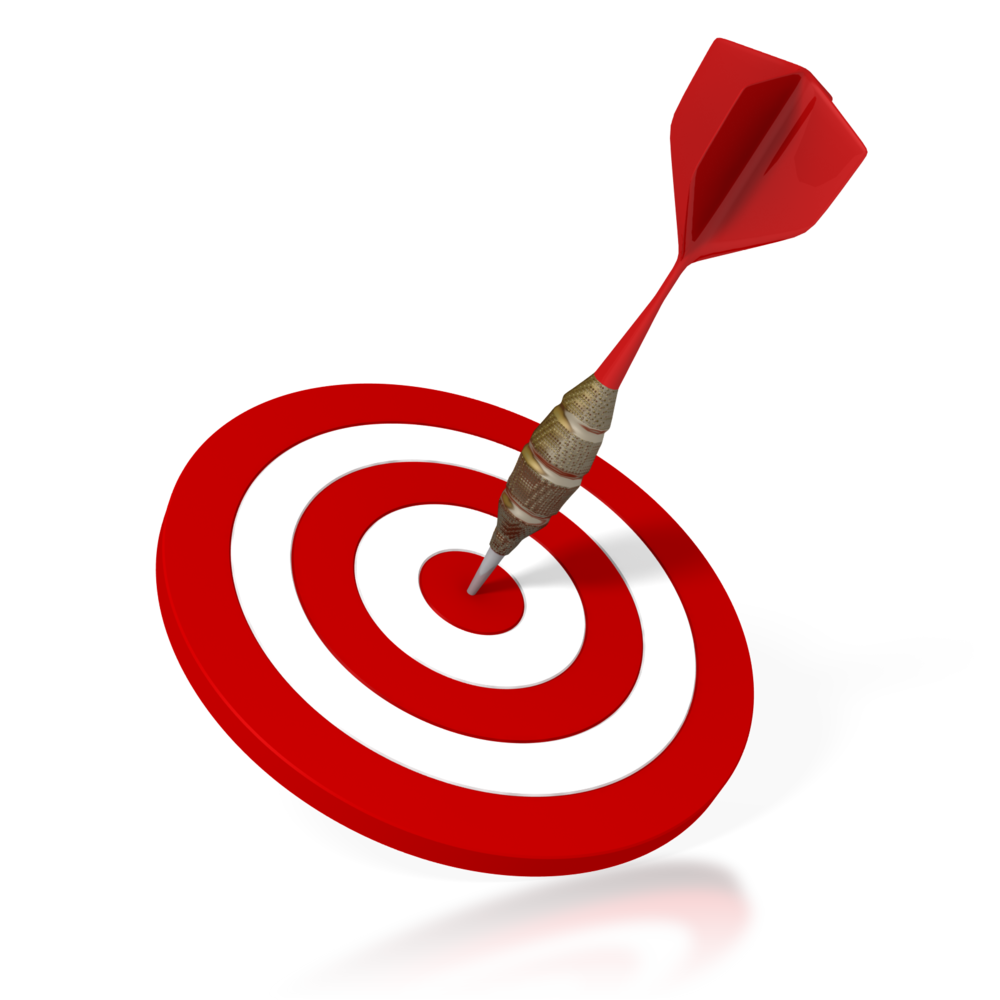 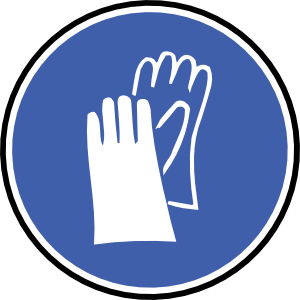 Next, refer to the Guide for the Perioperative Phase!
Perioperative Phase
Intraoperative efficiency
Metabolic/fluid conditioning
Prevention of postop ileus
Antiemetic prophylaxis
Mechanical bowel prep with antibiotics (colectomy cases)
Fluid management
VTE prophylaxis
Antimicrobial prophylaxis
Skin prep
Maintenance of normothermia
BP and glucose maintenance
Pain management
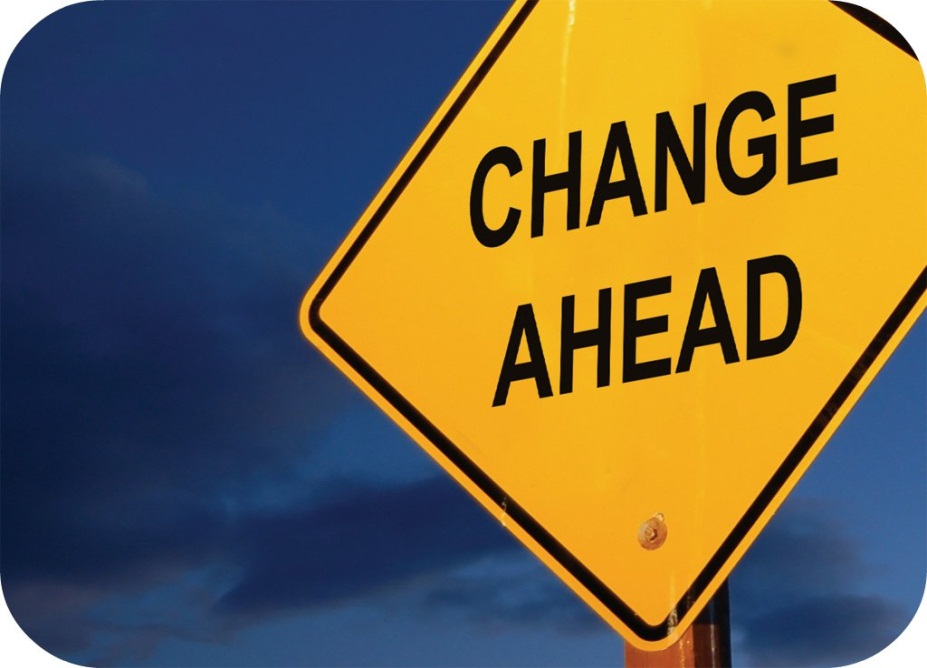 Our goal is that this guide
 will serve as a resource to help you guide patients to achieve optimal preparation for surgery and success in realizing the many benefits of the Enhanced Recovery Program. Through monitoring, educational efforts, system changes and coordination of services of the healthcare team and many hospital divisions, patients will attain improved length of stay, decreased readmission rates and reduced morbidity and mortality, and the hospital will demonstrate a return on investment which exceeds the incremental costs of these efforts.
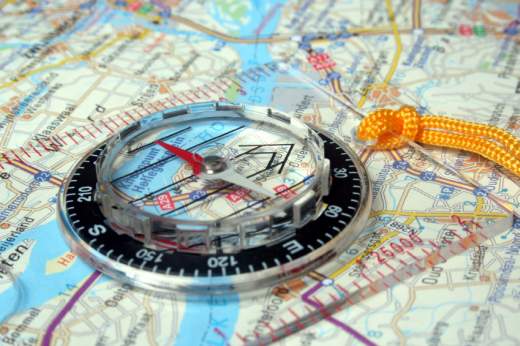